ZoomWV: The single source for Pre-K through Grade 12 education information.
[Speaker Notes: Provide high-level overview and explanation of what ZoomWV is:

Single source for PK-12 education information in West Virginia
Reporting tools to support decision making
Supplement to the West Virginia Education Information System (WVEIS)
Usable, timely, accurate information
Support for student achievement]
One Voice, One Focus . . .
Provide information to guide decisions that promote and support student achievement
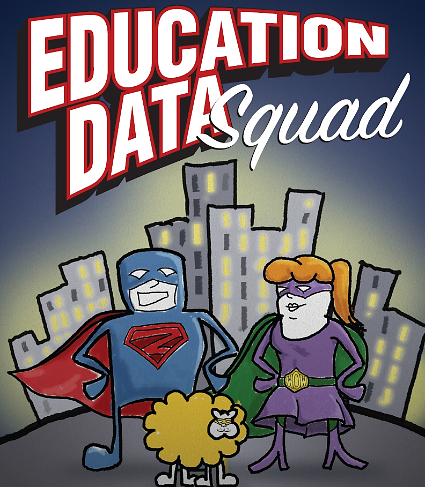 ZoomWV & ZoomWV-e are powered by information from WOW, with FERPA as the ever-present sidekick.
ZoomWV Components
[Speaker Notes: Comparison of the two sites…]
ZoomWV Public Reporting
Aggregate information only
Disaggregated by subgroups
Reports for accountability and transparency
School Designations
Enrollment
Graduation
Dropout*
Attendance
State Assessment Results
Educator Information
ZoomWV-e: Customized
Dashboards differ by role:
Teachers: Students they instruct
Principals: Students and staff at their school
Superintendents: Students and staff in their district
Information available depends on access level
ZoomWV-e Role-Based Info
*District:
Summary
Enrollment
Attendance
Discipline
Advanced Courses
Grades/Marks
Graduation Rate
Programs
Special Ed.
ABC Indicators
Post Secondary
Staff
+ Assessment+ Student Search+ Finance
ZoomWV-e Role-Based Info
School:
Summary
School Monitor
School Processes
Enrollment
Attendance
Discipline
Advanced Courses
Grades/Marks
Programs
Special Ed.
ABC Indicators
+ Assessment+ Student Search
ZoomWV-e Role-Based Info
Classroom:
Summary Information
Student List
Course-specific
Basic Information
Progress Marks/Grades
+ Student Search
See ZoomWV in Action!
https://zoomwv.k12.wv.us/educators/
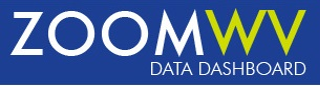 https://zoomwv.k12.wv.us/Dashboard/
Contact Us!
Georgia Hughes-Webb 
Data Governance Manager
ghugheswebb@k12.wv.us
Brian Nichols
SLDS Coordinator
brian.c.nichols@k12.wv.us
Help Desk
zoomwv@help.k12.wv.us
304-558-7881
QUESTIONS?
[Speaker Notes: Slides 22-23 (5 min)]